True Or False
Tom Brady Is Number 12
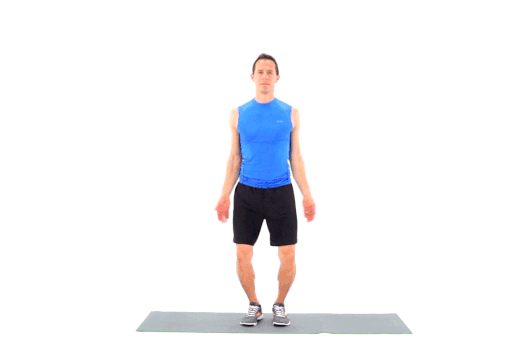 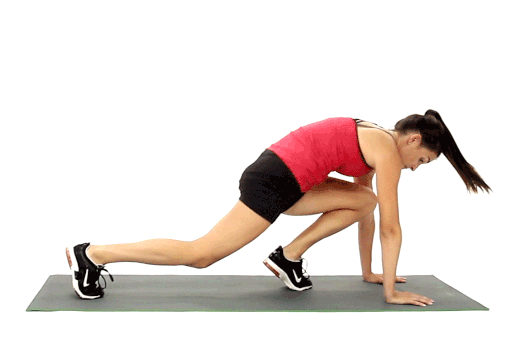 Jumping Jacks
Mountain Climbers
True
Tom Brady Is Number 12
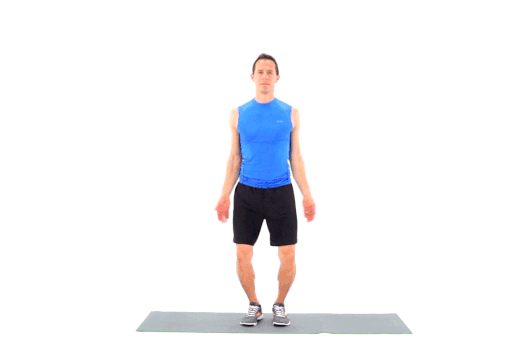 Jumping Jacks
True Or False
Luke Skywalker Has A Twin Brother
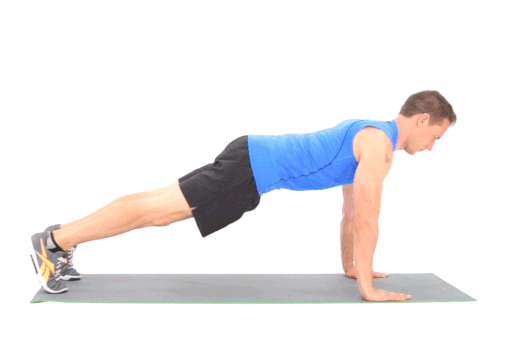 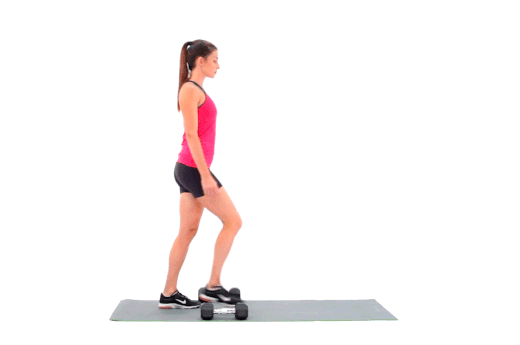 Push Ups
Lunges
False
Luke Skywalker Has A Twin Brother
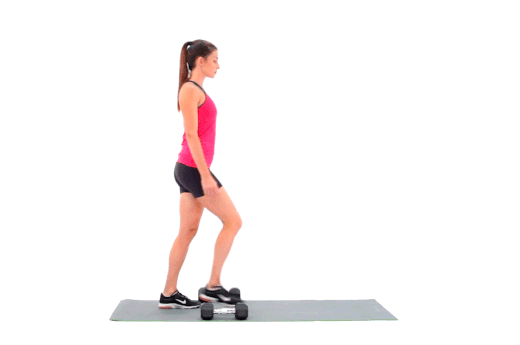 Lunges
True Or False
Your Blood Is Made By Your Bones
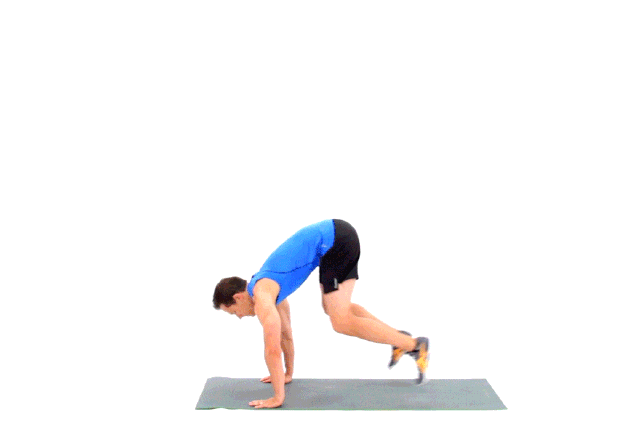 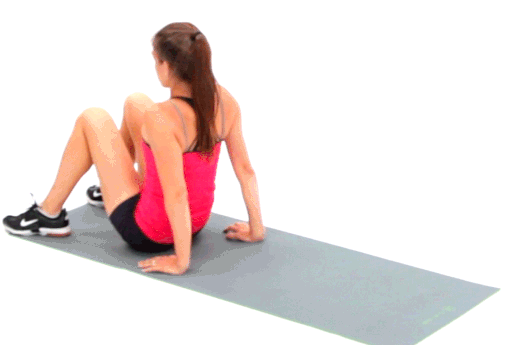 Burpees
Crab Walk
True
Your Blood Is Made By Your Bones
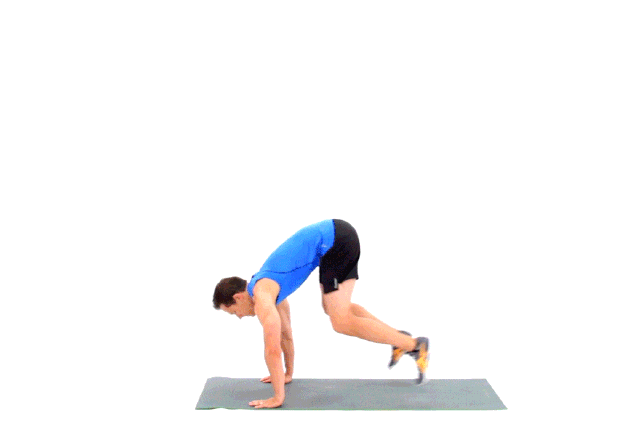 Burpees
True Or False
Hopping Is On Two Feet
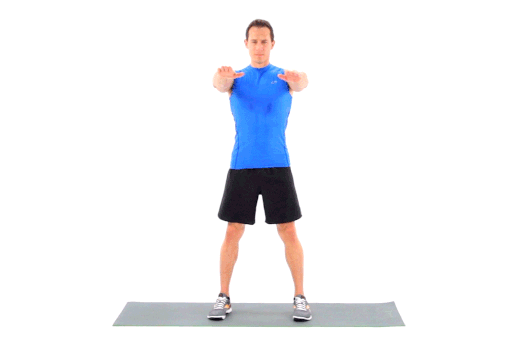 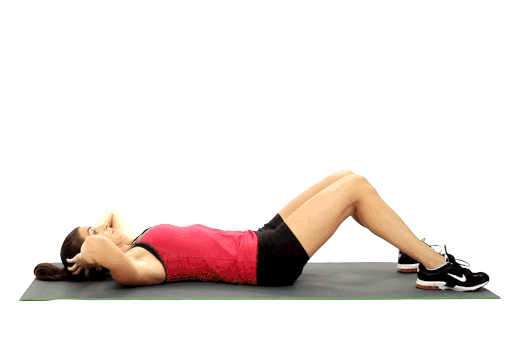 Squats
Sit Ups
False
Hopping Is On Two Feet
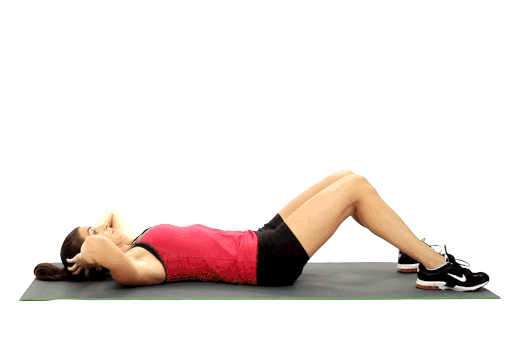 Sit Ups
True Or False
On A Leap Year, There Are 364 Days
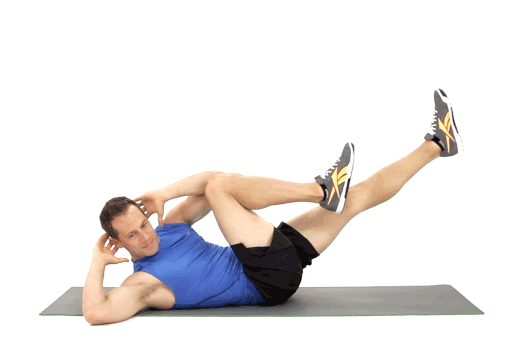 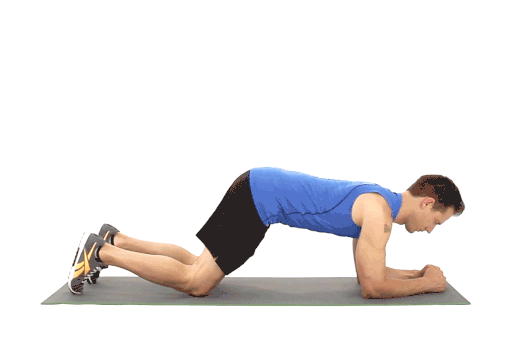 Planks
Bicycles
False
On A Leap Year, There Are 364 Days
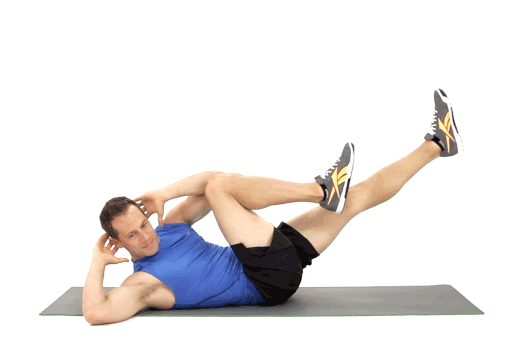 Bicycles